Den svenska vattenförvaltningen

Micke Lehorst, SHF
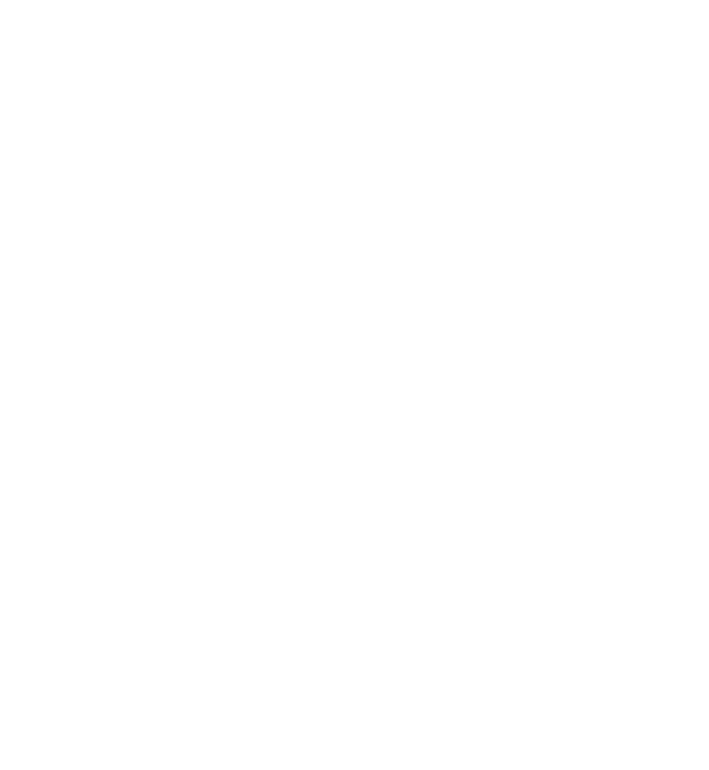 Den svenska vattenförvaltningen
”Introduktion till vattenförvaltning 
Svensk vattenförvaltning syftar till att vi ska förbättra våra vatten och skapa en långsiktig hållbar förvaltning av våra sjöar, vattendrag, kust samt grundvatten. 

Vi är många som arbetar med vattendirektivet i Sverige. Myndigheter, organisationer, kommuner och privatpersoner med flera jobbar tillsammans för att nå målet: att följa de miljökvalitetsnormer som beslutats.” 

(www.vattenmyndigheterna.se/Sv/introduktion-till-vattenforvaltning/)
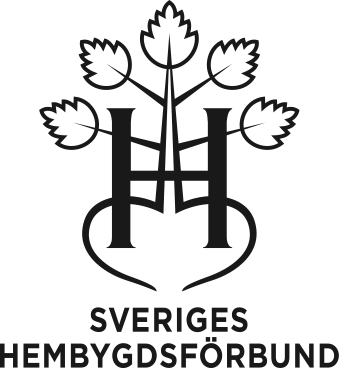 Den svenska vattenförvaltningen
”Vattendirektivet ger hela Europa samma plattform att jobba för bättre vatten. I Sverige är det vattenförvaltningsförordningen som ska se till så att vattendirektivet följs. Arbetet med att förbättra vattenkvaliteten sker i sexåriga cykler och för varje ny period förfinas kunskaperna om våra vattenmiljöer vilket ger bättre underlag till besluten”
EU:s vattendirektiv
2000/60/EG
Vattenförvaltningsförordning (2004:660)
https://www.riksdagen.se/sv/dokument-lagar/dokument/svensk-forfattningssamling/forordning-2004660-om-forvaltning-av_sfs-2004-660
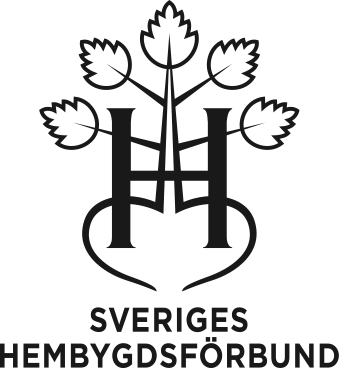 Den svenska vattenförvaltningen
”Vattendirektivet ger hela Europa samma plattform att jobba för bättre vatten. I Sverige är det vattenförvaltningsförordningen som ska se till så att vattendirektivet följs. Arbetet med att förbättra vattenkvaliteten sker i sexåriga cykler och för varje ny period förfinas kunskaperna om våra vattenmiljöer vilket ger bättre underlag till besluten”
EU:s vattendirektiv
2000/60/EG
Vattenförvaltningsförordning (2004:660)
Förvaltningsplaner och
åtgärdsprogram
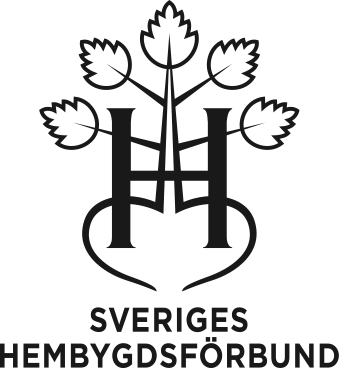 Den svenska vattenförvaltningen
En miljökvalitetsnorm är ett kvalitetskrav som ska uppnås. Utgångspunkten för normen är tillståndet i miljön och vad människan bedöms kunna utsättas för utan att ta alltför stor skada. Miljökvalitetsnormer finns för flera områden, bland annat vatten, och används för att bestämma vilken kvalitet på vattnet som ska uppnås till en viss tidpunkt. Varje vattenförekomst har en miljökvalitetsnorm som anger vilken status den ska ha vid en viss tidpunkt. 

Kommuner och myndigheter har vid planering, tillsyn och tillståndsgivning huvudansvaret för att normerna följs

https://www.riksdagen.se/sv/dokument-lagar/dokument/svensk-forfattningssamling/miljobalk-1998808_sfs-1998-808
EU:s vattendirektiv
2000/60/EG
Vattenförvaltningsförordning (2004:660)
Förvaltningsplaner och
åtgärdsprogram
Miljökvalitetsnormer(God ekologisk status)
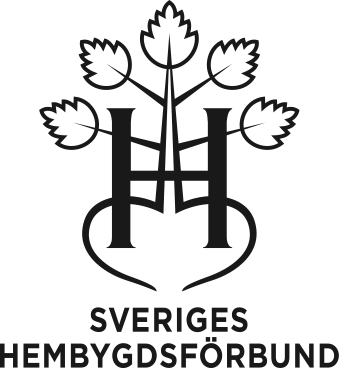 Den svenska vattenförvaltningen
Bidrag
EU:s vattendirektiv
2000/60/EG
Introduktion till vattenförvaltning 
Svensk vattenförvaltning syftar till att vi ska förbättra våra vatten och skapa en långsiktig hållbar förvaltning av våra sjöar, vattendrag, kust samt grundvatten. 

Vi är många som arbetar med vattendirektivet i Sverige. Myndigheter, organisationer, kommuner och privatpersoner med flera jobbar tillsammans för att nå målet: att följa de miljökvalitetsnormer som beslutats.
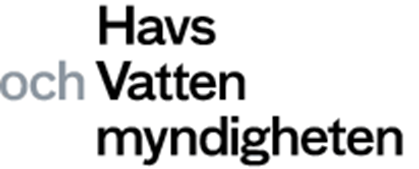 Föreskrifter
Vattenförvaltningsförordning (2004:660)
Vägledningar
Förvaltningsplaner och
åtgärdsprogram
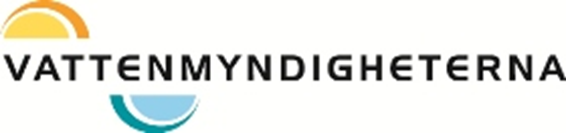 Miljökvalitetsnormer(God ekologisk status)
Tillsyn
Bidrag
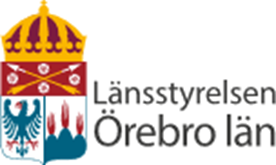 Tillstånd
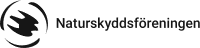 Planering
Restaurering
Bidrag
Vattenvård
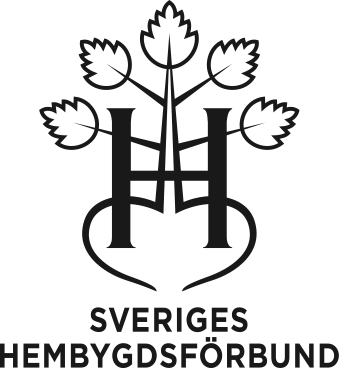 Arbogaåns Vattenförbund
Norasjöns fvof
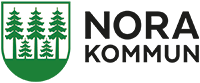 Nya och Gamla Pershyttans fvof
Den svenska vattenförvaltningen
”God ekologisk status”
Åtgärd i
program
Status-klassning
MKN
Krav
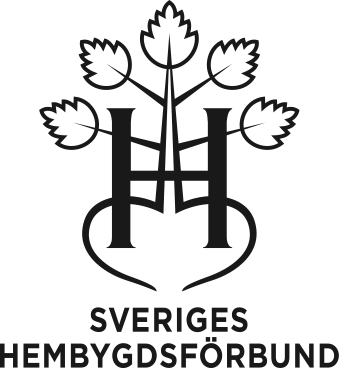 Politik
Energiöverenskommelsen 2016
(Ramöverenskommelse mellan Socialdemokraterna, Moderaterna, Miljöpartiet de gröna, Centerpartiet och  Kristdemokraterna)


Bl.a. ”Sverige ska ha ett robust elsystem med en hög leveranssäkerhet, en låg miljöpåverkan och el till konkurrenskraftiga priser.” 

D.v.s.
Den storskaliga vattenkraften är jätteviktig för det löpande kraftbehovet

Vilket innebär att
de 200 största kraftverken får lågt ställda krav på miljöåtgärder
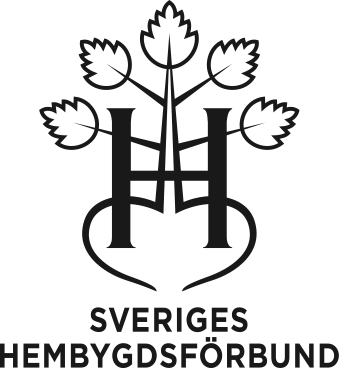 Politik
Energiöverenskommelsen 2016
Konsekvenser

Fokus för ”miljöåtgärder” hamnar på tusentals medelstora eller små kraftverk, i vattenlandskap som ofta innehåller de högsta kulturella och sociala värdena

Vattenkraftbranschen skapar ”Vattenkraftens miljöfond” för de miljöåtgärder som behövs i kraftverksamheterna. 10 miljarder

Strategiskt kopplas detta ihop med regeringens nationella plan för omprövning av vattenkraften i Sverige (NAP) 2019


Lika med
Balans mellan behovet av vattenkraft och intresset av vattendragens ekologi
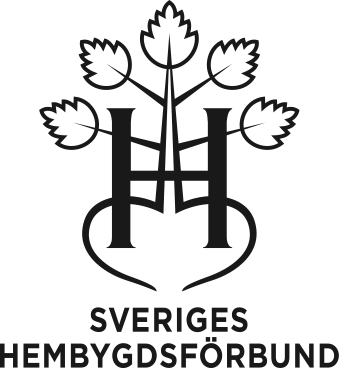 Balans vattenkraft – vattenmiljö 

Och resten av 
vattenlandskapets 
värden då?
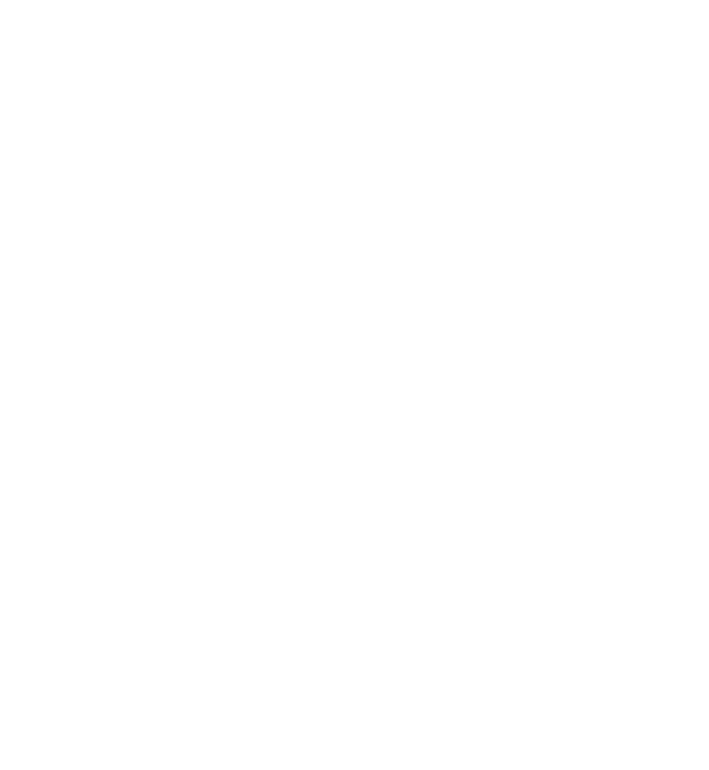 Kulturmiljö in 2015
Sociala värden in 2017
Våra verksamheters värden 2019
Livsmiljövärden 2019
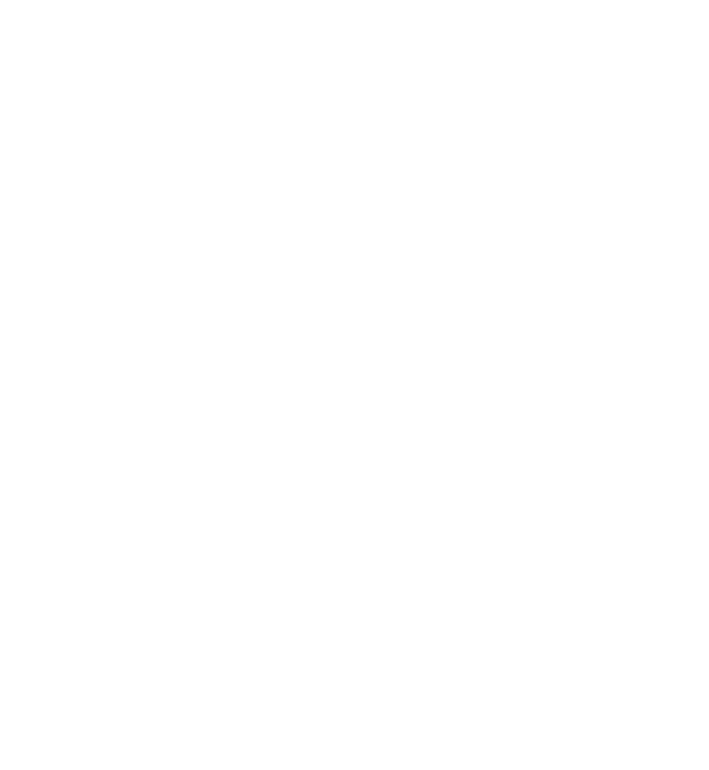 Politik
Vattenpropositionen 2017
Proposition 2017/18:243 Vattenmiljö och vattenkraft

”Överenskommelsen innebär att Sverige ska ha moderna miljökrav på svensk vattenkraft.”

Omprövning istället för nyprövning. Förenklade omprövningsregler inom ramen för en hållbar utveckling

Nationellt helhetsperspektiv för balansen mellan förbättrad vattenmiljö och behovet av vattenkraftsel. 

Nationell plan (NAP) för omprövning av all vattenkraft – inkluderad helhetssynen, vägledande för prövningarna och för vattenförvaltningen

Och!
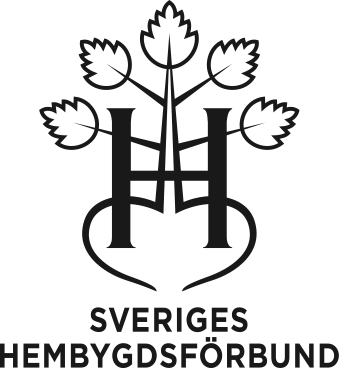 Politik
Vattenpropositionen 2017
Proposition 2017/18:243 Vattenmiljö och vattenkraft

”De möjligheter att ställa mindre långtgående krav som följer av EU-rätten till förmån för samhällsnyttiga verksamheter ska utnyttjas fullt ut vid t.ex. meddelande av miljökvalitetsnormer och andra föreskrifter samt vid beslut om klassning av vattenförekomster.”

”Berörda myndigheter ska vara skyldiga att vid klassificering av vattenförekomster och vid beslut om miljökvalitetsnormer för dessa vatten fullt ut utnyttja det utrymme för undantag och lägre ställda krav som EU-rätten medger.”
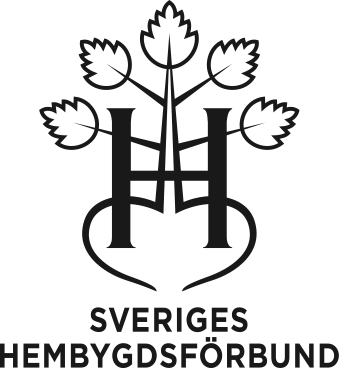 Politik
Vattenpropositionen 2017
Proposition 2017/18:243 Vattenmiljö och vattenkraft

Kraftigt modifierade vatten (KMV), enligt 4 kap. 3 §VFF

Från lydelsenVattenmyndigheten får förklara en ytvattenförekomst som konstgjord eller kraftigt modifierad, om den har skapats genom mänsklig verksamhet eller på grund av mänsklig verksamhet har ändrat sin fysiska karaktär på ett väsentligt sätt och…

Till lydelsen
Vattenmyndigheten ska förklara en ytvattenförekomst som konstgjord eller kraftigt modifierad, om den har skapats genom mänsklig verksamhet eller på grund av mänsklig verksamhet har ändrat sin fysiska karaktär på ett väsentligt sätt och…
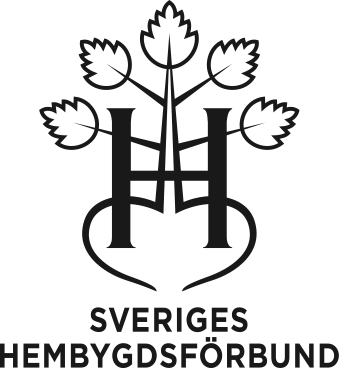 Lag
Vattenpropositionen 2017
Proposition 2017/18:243 Vattenmiljö och vattenkraft

Kraftigt modifierade vatten (KMV), enligt 4 kap. 3 §VFF

”Vattenmyndigheten ska förklara en ytvattenförekomst som konstgjord eller kraftigt modifierad, om den har skapats genom mänsklig verksamhet eller på grund av mänsklig verksamhet har ändrat sin fysiska karaktär på ett väsentligt sätt och
   1. de hydromorfologiska förändringar som behövs för att vattenförekomsten ska uppnå god ekologisk status kan antas på ett betydande sätt negativt påverka
      a) miljön i stort,
      b) sjöfart eller hamnanläggning,
      c) rekreationsintressen,
      d) kraftproduktion, dricksvattenförsörjning, bevattning eller annan verksamhet som vatten lagras för,
      e) verksamhet eller åtgärd för skydd mot översvämning, markavvattning eller annan vattenreglering, eller
      f) annan verksamhet av väsentlig betydelse från allmän synpunkt, och
   2. det av tekniska skäl eller på grund av höga kostnader inte är rimligt att på något annat sätt som är ett väsentligt bättre alternativ för miljön åstadkomma den nytta som följer av att vattenförekomsten är konstgjord eller kraftigt modifierad. Förordning (2018:2103).”
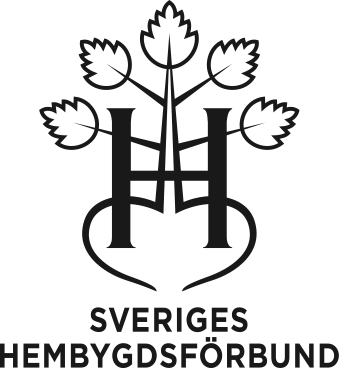 Lag
Vattenpropositionen 2017
Proposition 2017/18:243 Vattenmiljö och vattenkraft

Kraftigt modifierade vatten (KMV), enligt 4 kap. 3 §VFF

Vattenmyndigheten ska förklara en ytvattenförekomst som konstgjord eller kraftigt modifierad, om den har skapats genom mänsklig verksamhet eller på grund av mänsklig verksamhet har ändrat sin fysiska karaktär på ett väsentligt sätt och
   1. de hydromorfologiska förändringar som behövs för att vattenförekomsten ska uppnå god ekologisk status kan antas på ett betydande sätt negativt påverka
      a) miljön i stort,
      b) sjöfart eller hamnanläggning,
      c) rekreationsintressen,
      d) kraftproduktion, dricksvattenförsörjning, bevattning eller annan verksamhet som vatten lagras för,
      e) verksamhet eller åtgärd för skydd mot översvämning, markavvattning eller annan vattenreglering, eller
      f) annan verksamhet av väsentlig betydelse från allmän synpunkt, och
   2. det av tekniska skäl eller på grund av höga kostnader inte är rimligt att på något annat sätt som är ett väsentligt bättre alternativ….
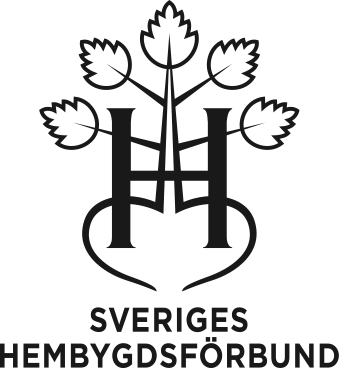 Inga vattenförekomster har KMV-klassats tack vare höga andra miljövärden, rekreationsvärden eller verksamhetsvärden än storskalig vattenkraft
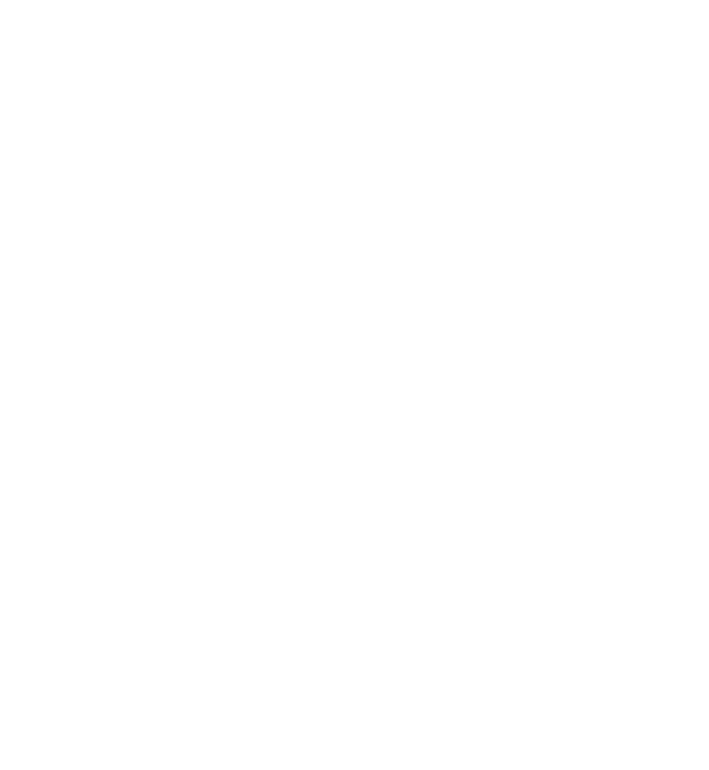 Nu ska alltså detta ske enligt lag,
Riksdagens ”beställning” 2017
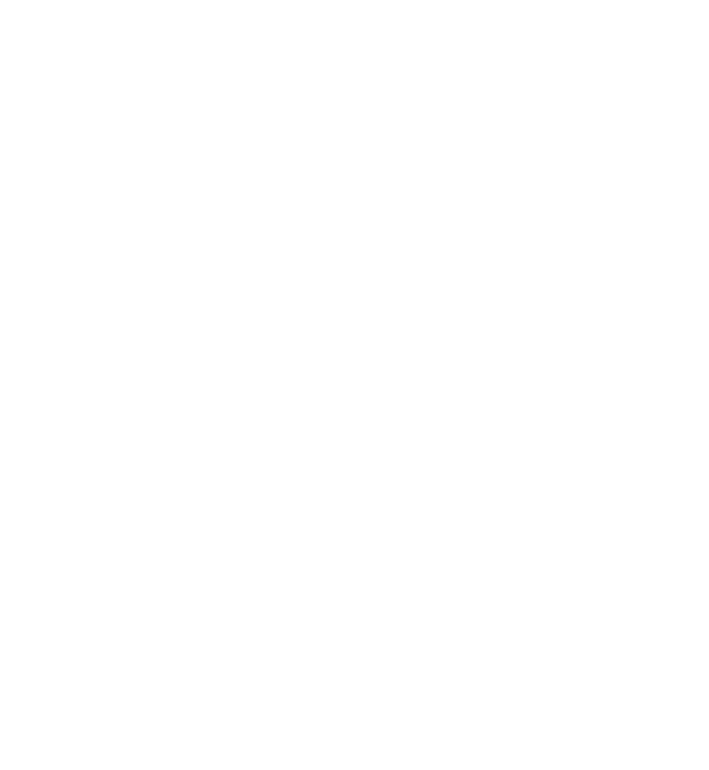 Den svenska vattenförvaltningen
KMV-förklaring
Vem, var, när och hur?

Ska göras av Vattenmyndigheterna

Inom ramen för varje period åtgärdsprogram och förvaltningsplaner för alla vattenförekomster i landet

Vid varje enskild omprövning av vattenverksamhet enligt NAP

Ska enligt 4 kap. 3 §VFF
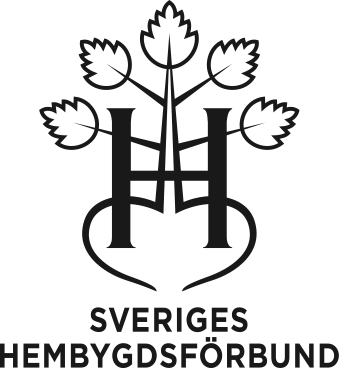 Den svenska vattenförvaltningen
KMV-förklaring
Från miljökvalitetsnormen
God ekologisk status

Till miljökvalitetsnormen
God ekologisk potential
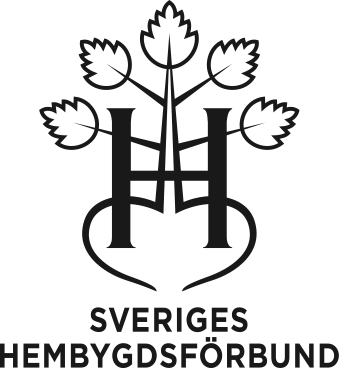 God ekologisk status:
Så bra miljöåtgärder som möjligt utifrån vad vattendragens ekologi behöver
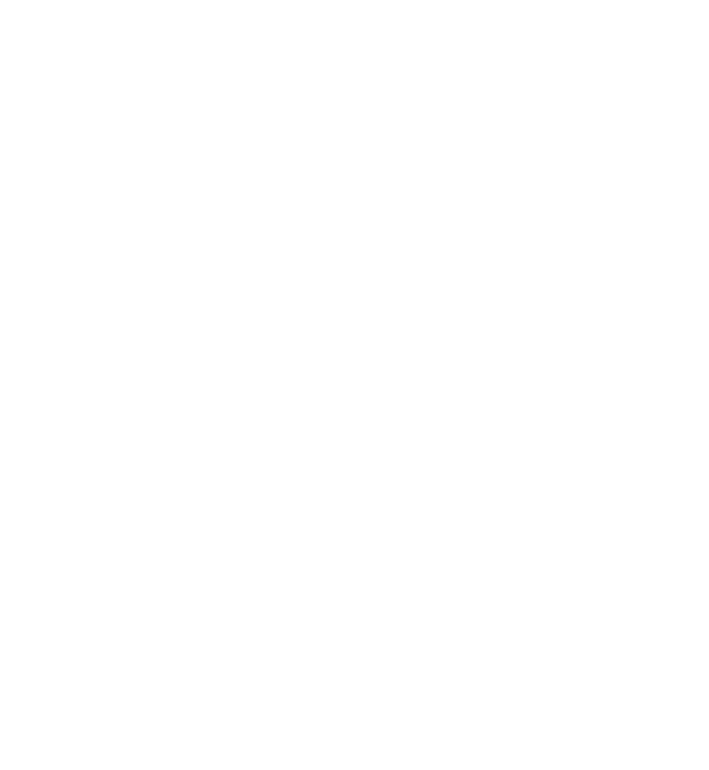 God ekologisk potential:
Så bra miljöåtgärder som möjligt utifrån vad miljön, rekreationsintressena eller verksamheterna tål
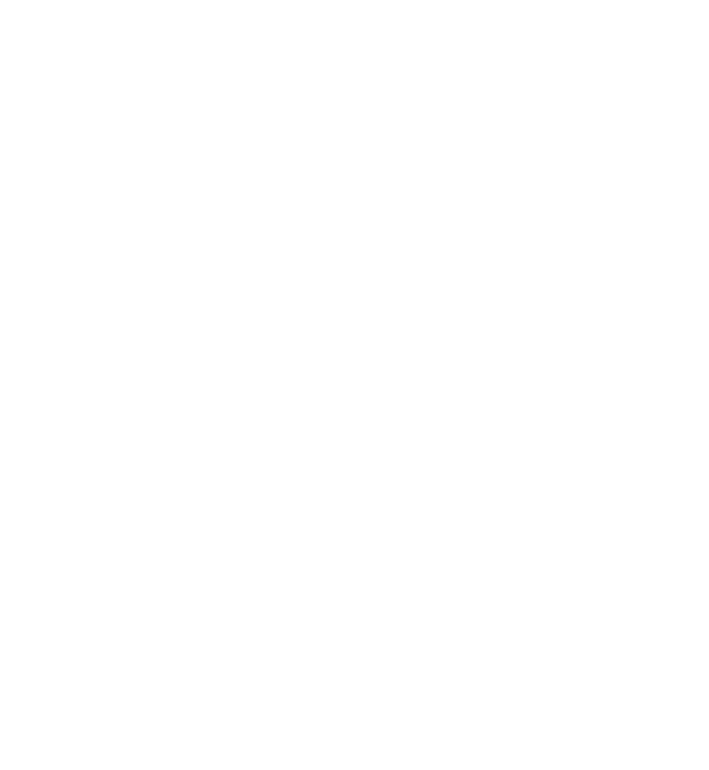 Vattenförvaltningen tagen på sängen av ska-regeln. 
Nu trevande kmv-utveckling utifrån endast kulturmiljöns värden och vad den tål (RAÄ)
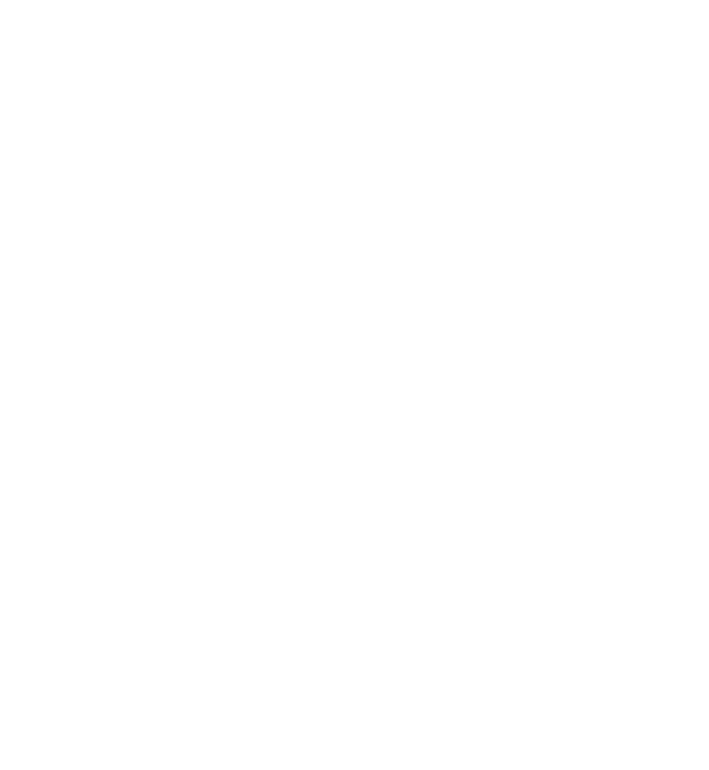 Regeringens nationella plan för omprövning av vattenkraften
NAP
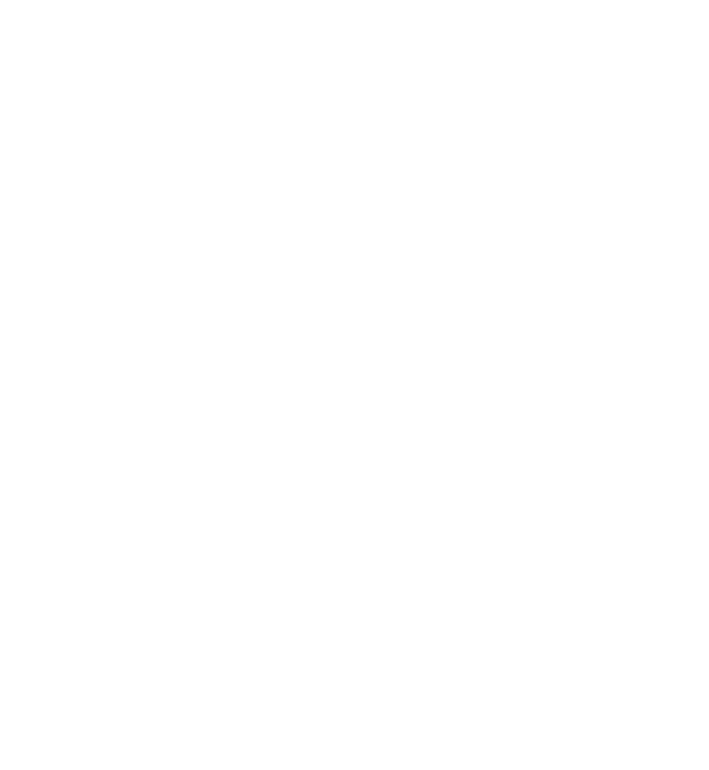 Den svenska vattenförvaltningen
Förslag till NAP
Alla som bedriver vattenverksamhet för produktion av vattenkraftsel ska förse sin verksamhet med moderna miljövillkor. Detta ska ske genom omprövning på verksamhetsutövarens initiativ. 

Det ska finnas en nationell plan för dessa prövningar. Planen ska ange en nationell helhetssyn i fråga om att verksamheterna ska förses med moderna miljövillkor på ett samordnat sätt med största möjliga nytta för vattenmiljön och för nationell effektiv tillgång till vattenkraftsel.

Havs- och vattenmyndigheten har tillsammans Energimyndigheten och Svenska kraftnät i uppdrag att ta fram ett förslag till nationell plan. Senast den 1 oktober 2019 ska Havs- och vattenmyndigheten lämna ett förslag till nationell plan till regeringen, som ska besluta om planen.
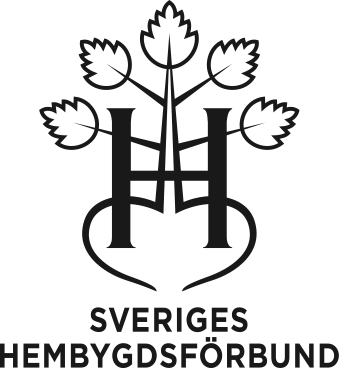 Den svenska vattenförvaltningen
Förslag till NAP
Den nationella planen ska ange en helhetssyn i fråga om att vattenverksamheter för produktion av vattenkraftsel ska förses med moderna miljövillkor på ett samordnat sätt med största möjliga nytta för vattenmiljön och en nationell effektiv tillgång till vattenkraftsel. 

Den nationella helhetssynen innebär vägledning inför och samordning av miljöprövningarna av vattenkraft som medför att främst vattenförvaltningsbestämmelserna och Natura 2000- och artskyddsbestämmelserna kan efterlevas samtidigt som nationell effektiv tillgång till vattenkraftsel bibehålls. 

Den nationella planen behandlar inte övriga allmänna eller enskilda intressen, vilka kommer beaktas i de enskilda prövningarna.
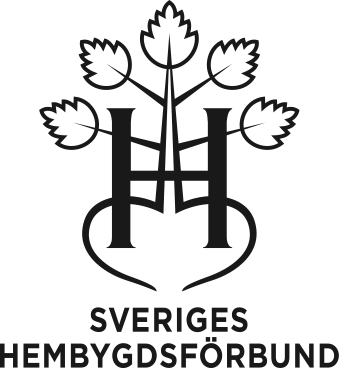 Slutsats: 
NAP-förslaget ger inte ledning för annat än balansen mellan (storskalig) vattenkraft och vattenmiljö. Knappt ens om kulturmiljö, vilket riksdagen beställde.
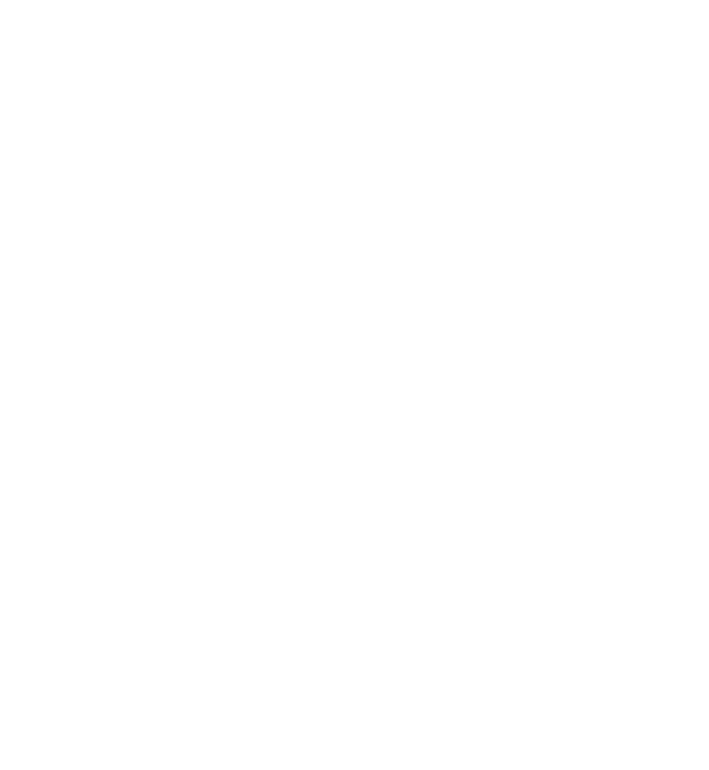 Slutsats: 
Alla andra värden i vattenlandskapet hamnar på verksamhetsinnehavaren att hävda i den enskilda prövningen.
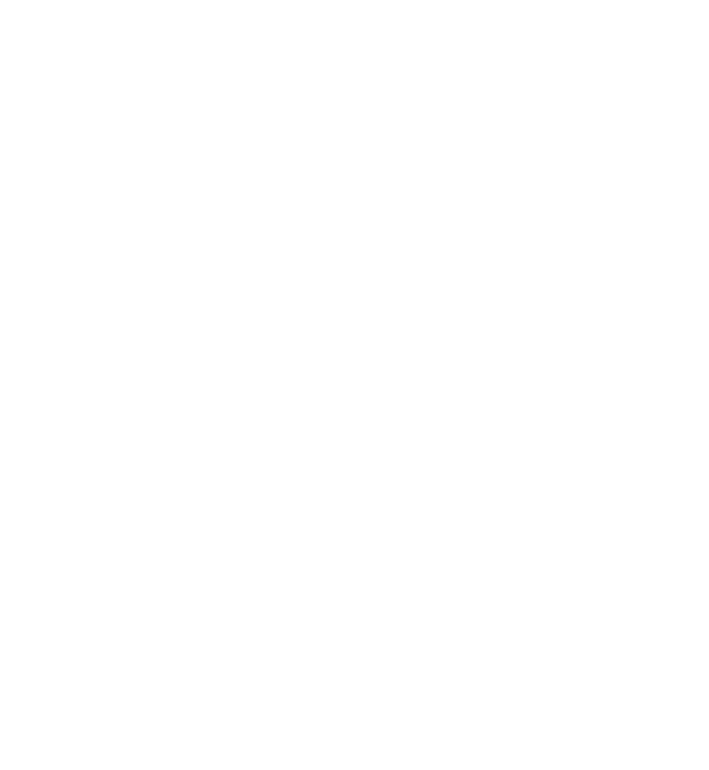 Slutsats: 
…om de andra värdena inte kan tas upp i avrinningsområdes-, eller prövningsområdes-perspektiv i den regionala samverkansprocessen.
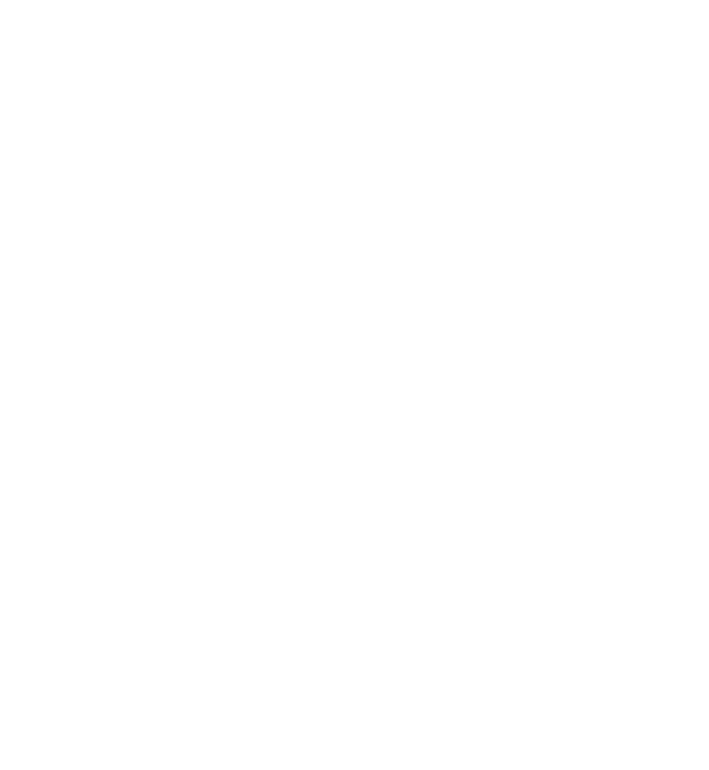 Den svenska vattenförvaltningen
Förslag till NAP
Kulturmiljö

I samband med bedömningen av vilka miljöförbättrande åtgärder som kan vara aktuella inom ett avrinningsområde, en prövningsgrupp eller enskilda anläggningar måste hänsyn även tas till kulturmiljön. 

Riksantikvarieämbetet har tagit fram en rapport som behandlar framgångsfaktorer och problem då kulturmiljö ska beaktas vid vattenvårdsåtgärder.

Vidare har Riksantikvarieämbetet tagit fram en metod för att bedöma kulturmiljöers känslighet i samband med vattenvårdsåtgärder…
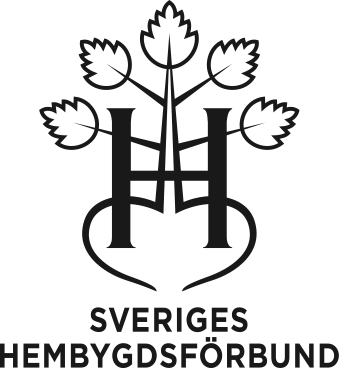 Den svenska vattenförvaltningen
Förslag till NAP
Kulturmiljö

...Inom Södra Östersjöns och Västerhavets vattendistrikt har det bedrivits olika projekt med fokus på kulturmiljöer kopplade till dammar och vattenkraftverk.

Enskilda länsstyrelser eller flera länsstyrelser tillsammans har tagit fram underlagsmaterial gällande kulturmiljöer kopplade till dammar och vattenkraftverk. 

Ovanstående rapporter ger vägledning om hur kulturmiljön kan beaktas samt vad det kan finnas för behov av att ta fram ytterligare underlagsmaterial i arbetet med omprövningarna för moderna miljövillkor.
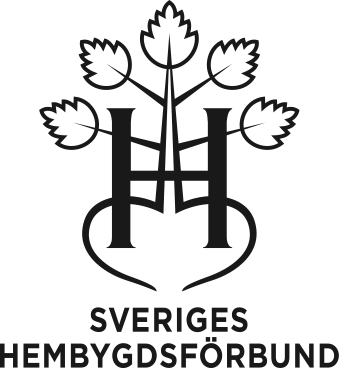 Slutsats: 
NAP är inte alls så omfattande som den borde vara. Tveksamt om de regionala samverkansprocesserna tar hand om hela landskapet. Hänger således på den enskilda kraftverksägaren att hävda.
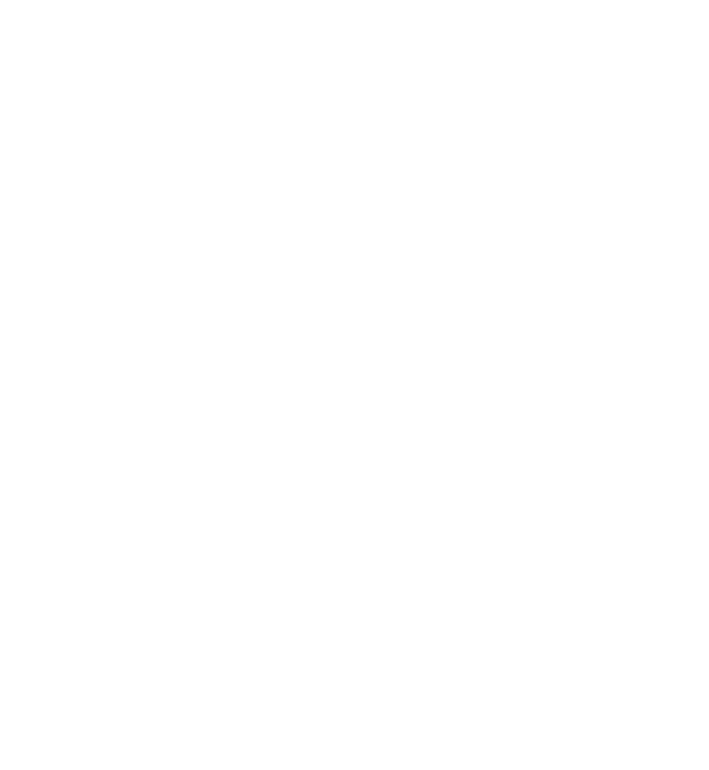 Är detta hållbart?
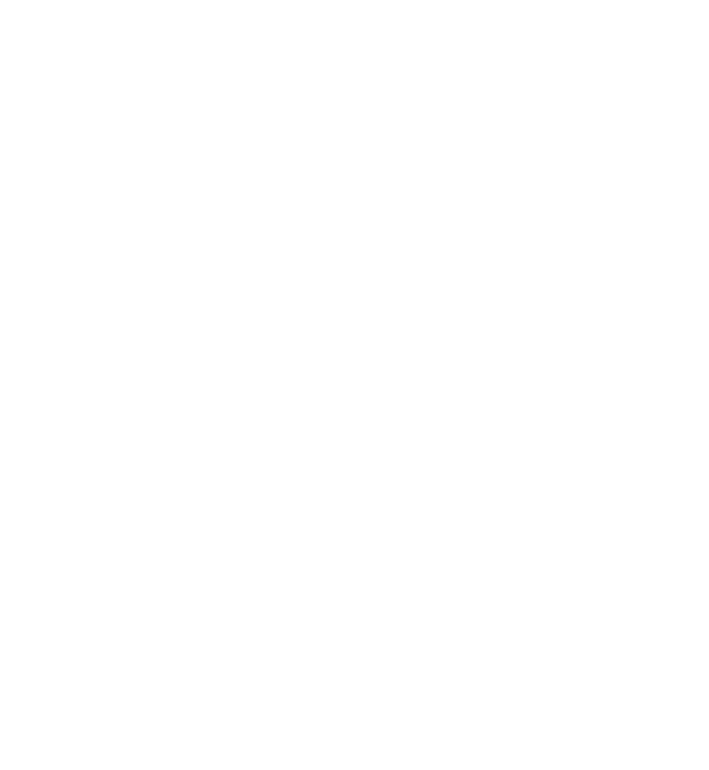 Är detta i enlighet med vår inriktning

”Vi vill se levande sjö- och vattenlandskap där en mångfald av ekonomiska, ekologiska, sociala och kulturella värden används och utvecklas tillsammans på ett hållbart sätt”?
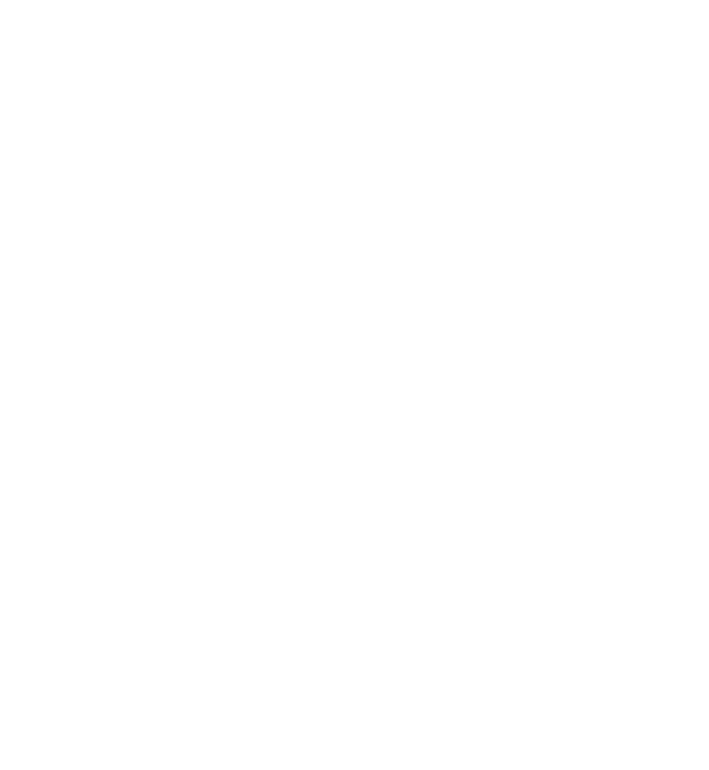